阿爸父
羅馬書 8:15
你們所受的不是奴僕的心、仍舊害怕．所受的乃是兒子的心、因此我們呼叫阿爸、父。 
加拉太書 4:6
你們既為兒子、　神就差他兒子的靈、進入你們〔原文作我們〕的心、呼叫阿爸、父。
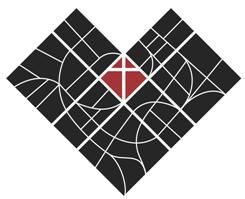 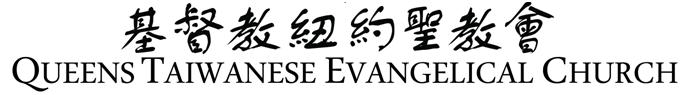 阿爸父
阿爸父　哦阿爸父 
   我的心向你呼求
   懇求你來就近我
 使我靈得安息
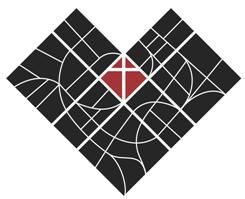 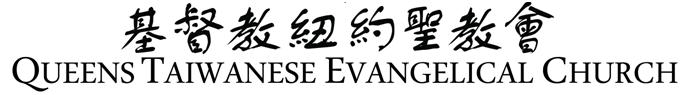 阿爸父
(副歌)
我的心渴慕見到你的榮面 
讓你愛將我環繞 
阿爸父　哦阿爸父
在你腳前我等候
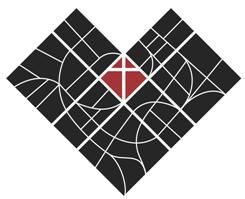 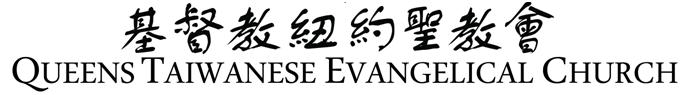 阿爸父
2.   阿爸父　哦阿爸父 
   我的心向你呼求
   懇求你來潔淨我
 使我靈得自由
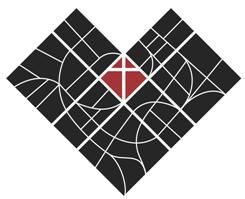 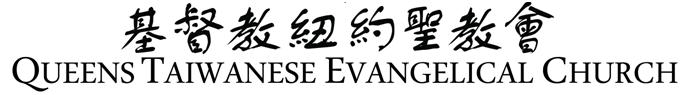